مهددات أمن المعلومات
ان من اساسيات المحافظة على امن المعلومات فهم ومعرفة المهددات التي تواجهها فبدون الفهم العميق للمخاطر  فانه من الصعب الدفاع والحماية منها. 
وتتنوع تلك المهددات لتشمل مجالات مختلفة يمكن اجاز اشهر المهددات بالتالي:
جرائم المعلوماتية:
هي تعبير شامل يشير إلى جريمة تتعلق باستعمال إحدى وسائل تقنية المعلومات لغرض خداع الآخرين وتضليلهم، أو من أجل تحقيق هدف معين لجهة معينة. 

تُكبد جرائم المعلوماتية الحكومات والمنشآت خسائر تقدر بمليارات الدولارات سنوياً.

في أحدى الدراسات التي أجريت على قطاع المصارف أن نسبة 70% من هذه الجرائم تتم بتواطؤ المجرمين والمبرمجين وموظفي المصارف.
تصنيف جرائم المعلوماتية:
جرائم هدفها نشر المعلومات:
مثل الحصول على أرقام البطاقات الائتمانية، والحسابات المصرفية ومعلومات استخباراتيه.
جرائم هدفها نشر معلومات غير صحيحة:
مثل نشر المعتقدات الخاطئة أو التشكيك وبث الاشاعات.
3 .    جرائم لها علاقة بانتشار تقنية المعلومات:
مثل قرصنة البرامج الأصلية والتي تكون أسعارها 5000$ لتباع بأقل من 10$  على سبيل المثال.
المخترقون:
هم أشخاص يتمتعون بموهبة وقدرة عاليتين على كتابة وتصميم البرامج، وفهم عميق لكيفية عمل الحاسب الآلي مما يسهل عليهم اختراق أنظمتها وتغييرها.
هناك نوعين من المخترقين:
الأول : الهاكر (White Hat).
	هم في العادة أشخاص فائقو الذكاء يسيطرون بشكل كامل على الحاسوب، ويجعلون البرامج تقوم بأشياء أبعد بكثير مما صممت له أصلا. لذلك نجد أن بعض الشركات العملاقة توظف أمثال هؤلاء الهاكر لتستفيد من مواهبهم سواء في الدعم الفني، أو حتى لإيجاد الثغرات الأمنية في أنظمة هذه الشركات.
 الثاني: الكراكر(Black Hat).
	هم من يسخرون  ذكائهم بطريقة شريرة، وهم يهتمون بدراسة الحاسوب والبرمجة ليتمكنوا من سرقة معلومات الآخرين الشخصية، ويغير أولئك المخربون، أحيانا، المعلومات المالية للشركات، أو يكسرون أنظمة الأمان، ويقومون بأعمال تخريبية أخرى.
وسائل الحماية:
وسائل الحماية المادية
وسائل الحماية  الفنية
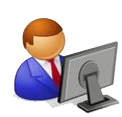 وسائل الحماية الإدارية
المعلومات
1       2       3